Do We Appreciate Our Bible?2 Timothy 3:15-17
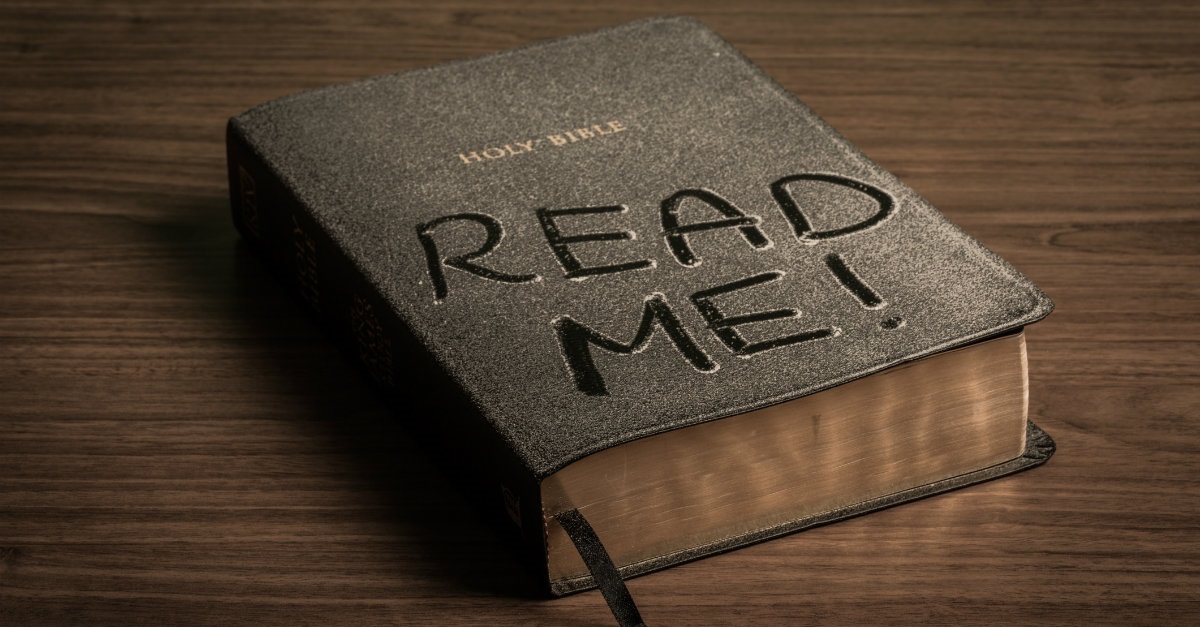 “All Scripture”
“Scripture” is what the Bible calls itself. 
2 Peter 3:16; 1 Tim. 5:18; Luke 10:7
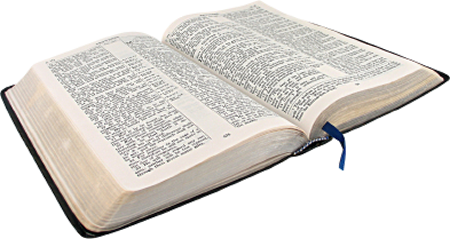 “Inspired By God”
Literally means “God-breathed.” 
2 Peter 1:20-21 
1 Corinthians 2:9-13
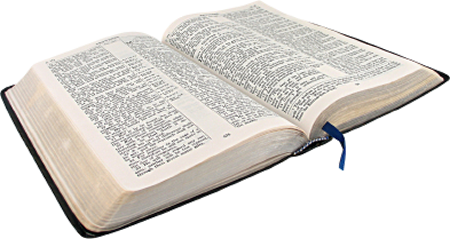 “Profitable”
Makes us “wise for salvation” (v. 15). 

“Profit” cannot be obtained without “investment.”
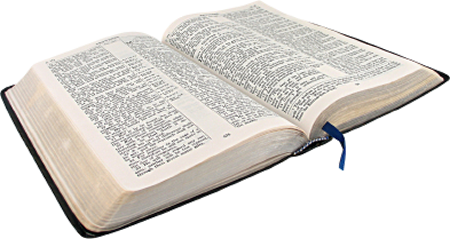 “Doctrine”
Teaching.
The Bible has something to teach us.
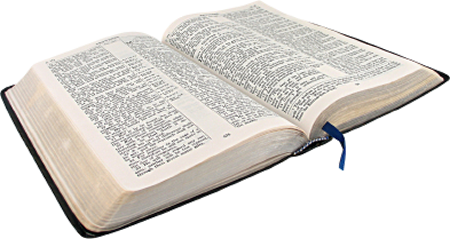 “Reproof”
Shows us what is wrong. 
Convicts us of the sins in our life and convinces us that these things need to change. 
John 3:19-20 
Hebrews 4:12
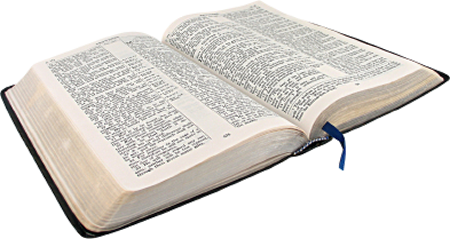 “Correction”
“to make straight again” 
Tells us how to make things right. 
2 Corinthians 13:5
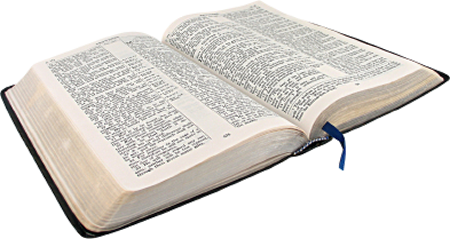 “Instruction In Righteousness”
“Righteousness” is being ‘wise’ about what is ‘right.’ 
Not only does it tell us what is wrong, the Bible also tells us what is right.
Titus 2:11-14
Hebrews 5:13
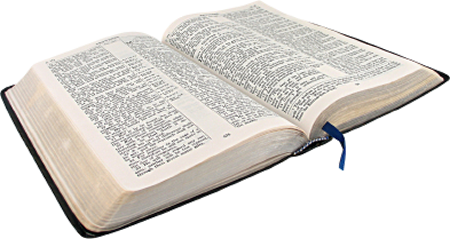 “Complete, Thoroughly Equipped For Every Good Work”
“Every” - all there is. Nothing is lacking.  
The Bible identifies these good works (Matt. 7:21-23).
And equips us to perform these good works (Eph. 4:11-13).
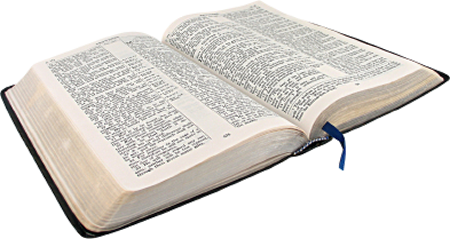 Do We Appreciate Our Bible?2 Timothy 3:15-17
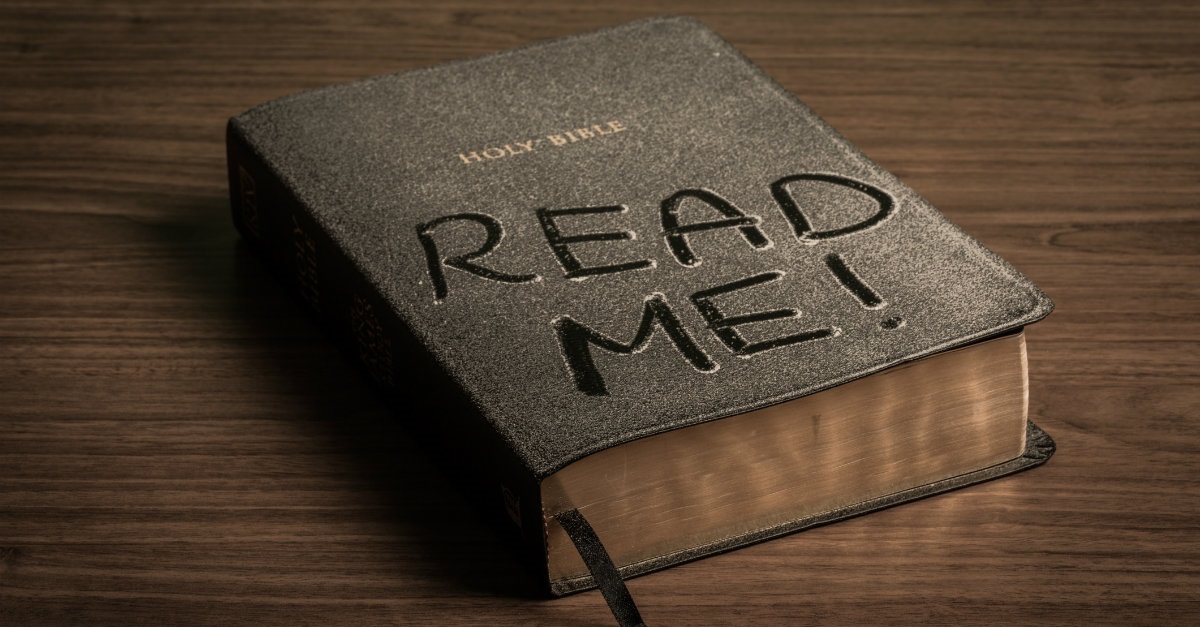